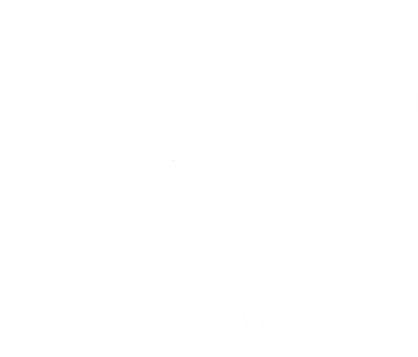 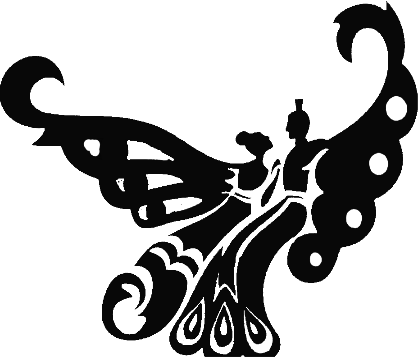 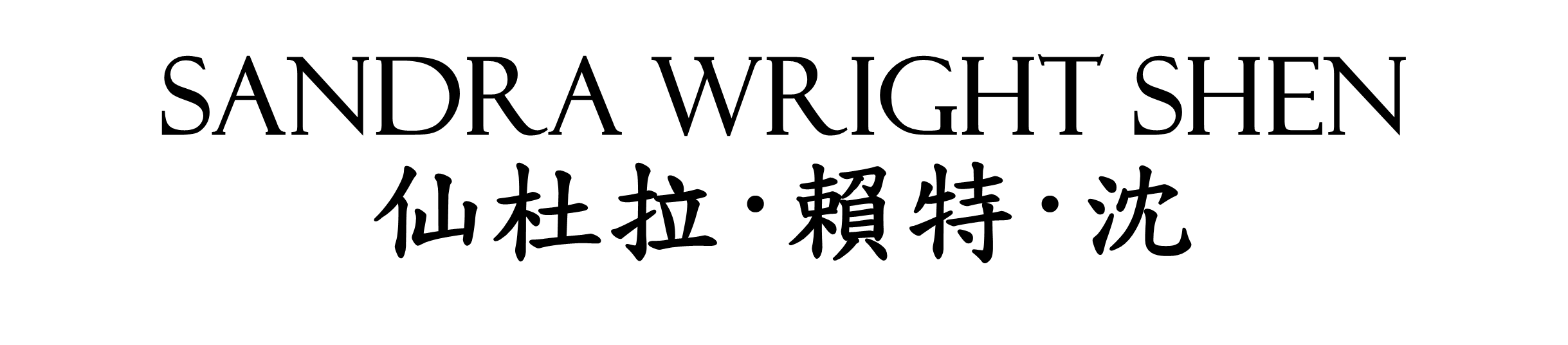 周六
02
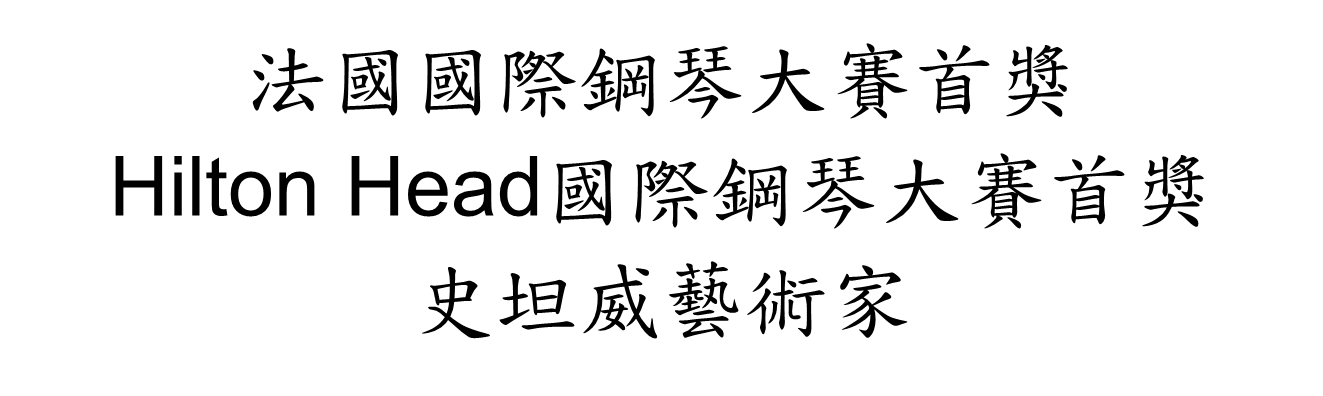 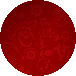 六月
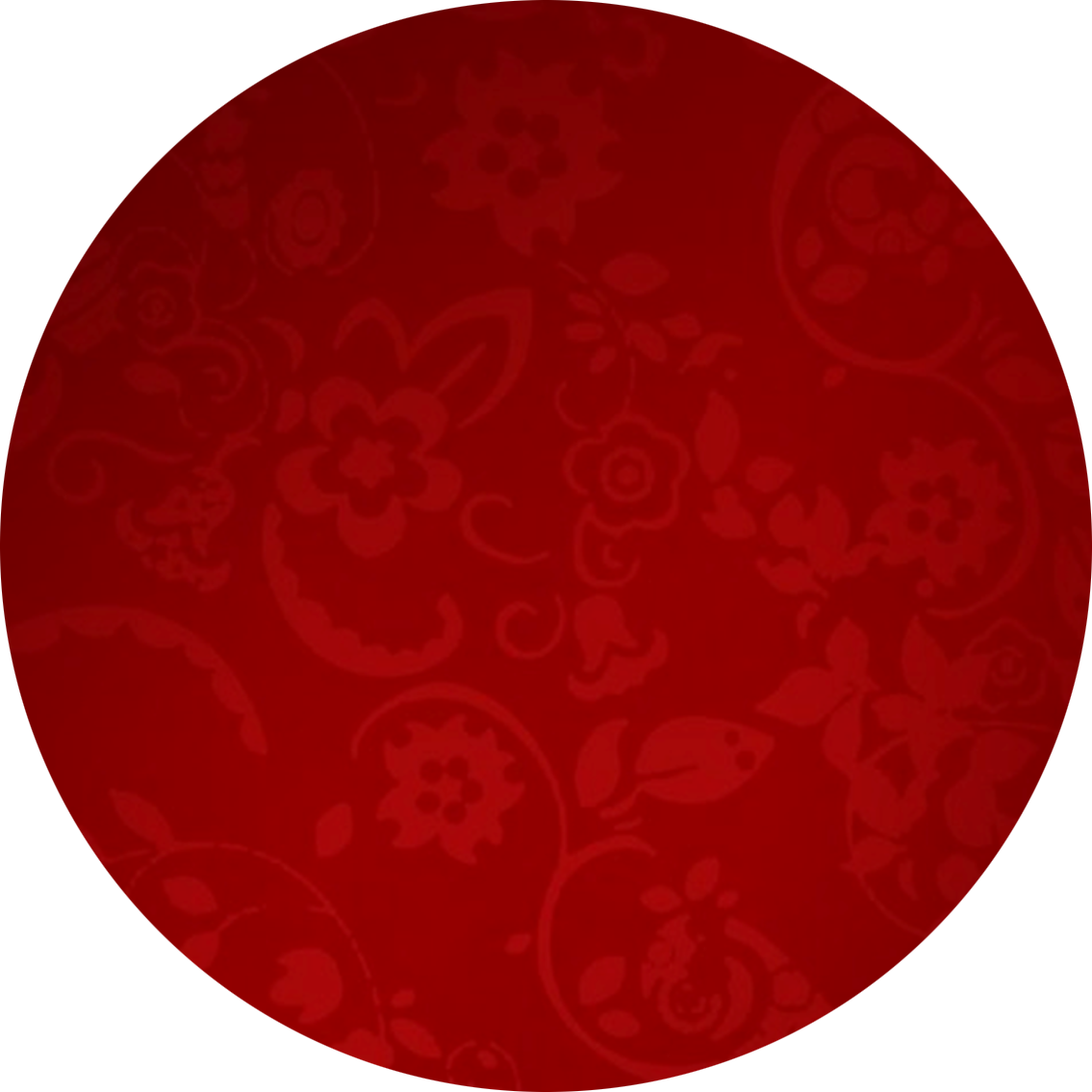 7:00P
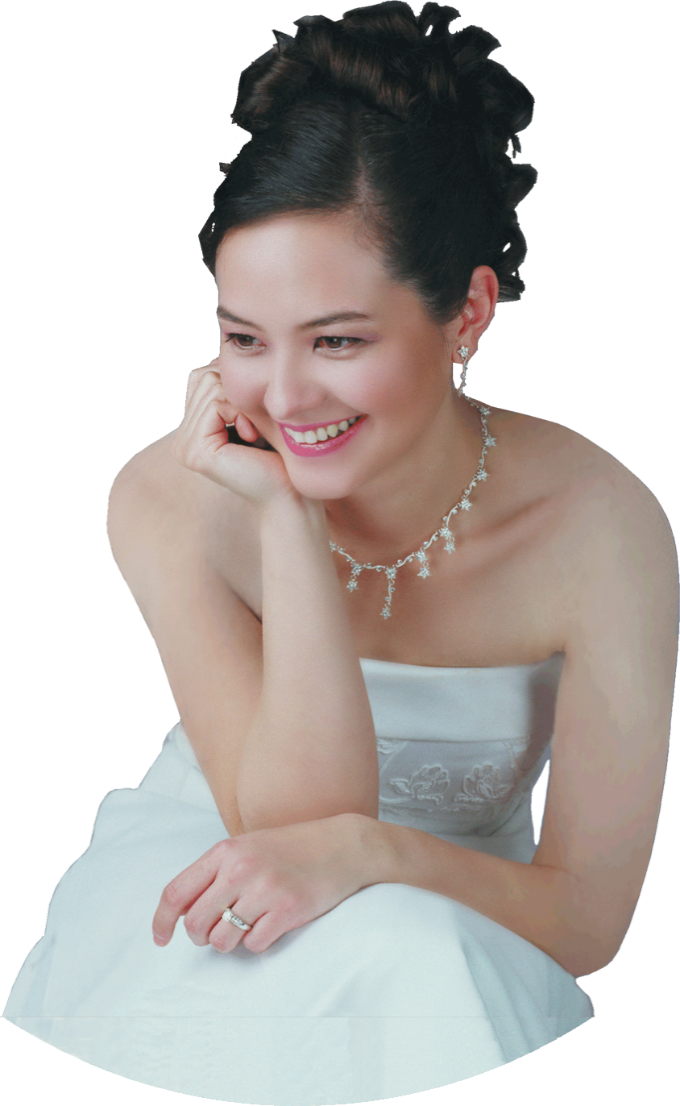 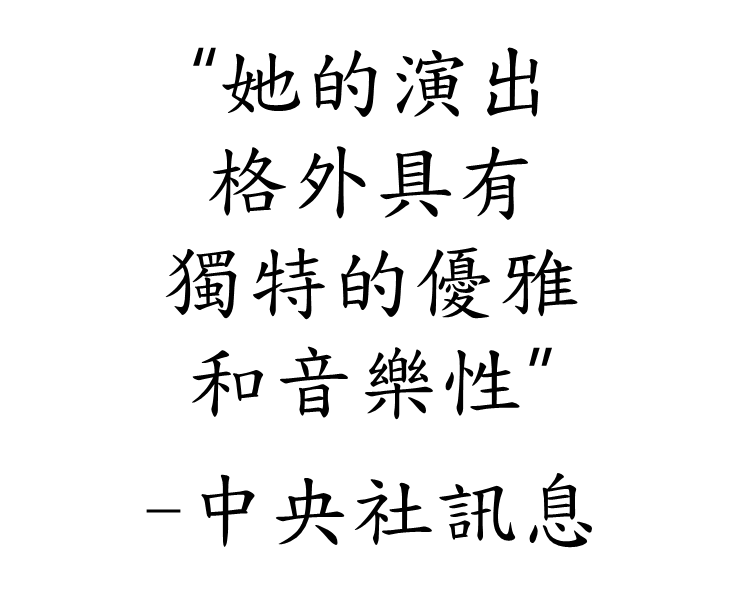 SandraShen.com
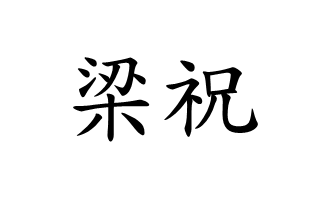 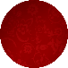 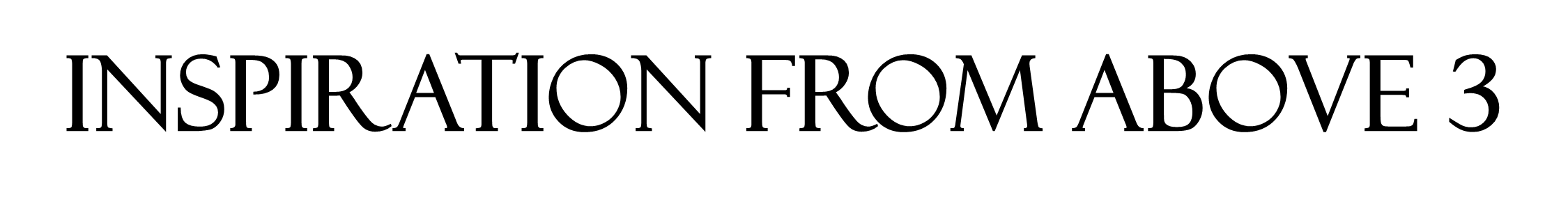 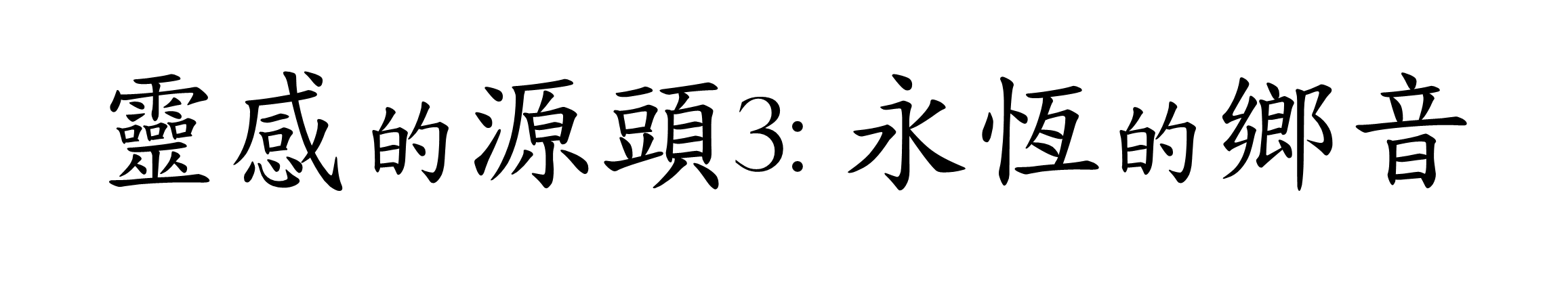 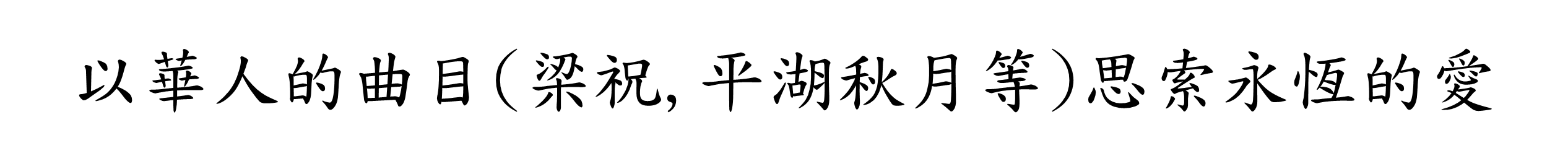 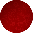 馬利蘭中華聖經教會
Chinese Bible Church of Maryland
4414 Muncaster Mill Rd, Rockville MD
cbcm.org   (301) 924-4855
免費入場
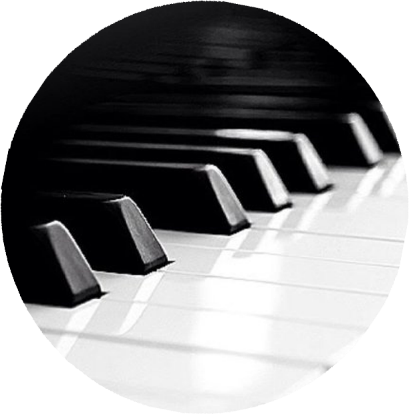